Composite Pattern Code
Jim Fawcett
CSE776 – Design Patterns
Fall 2018
Composite Structure – from “Design Patterns”
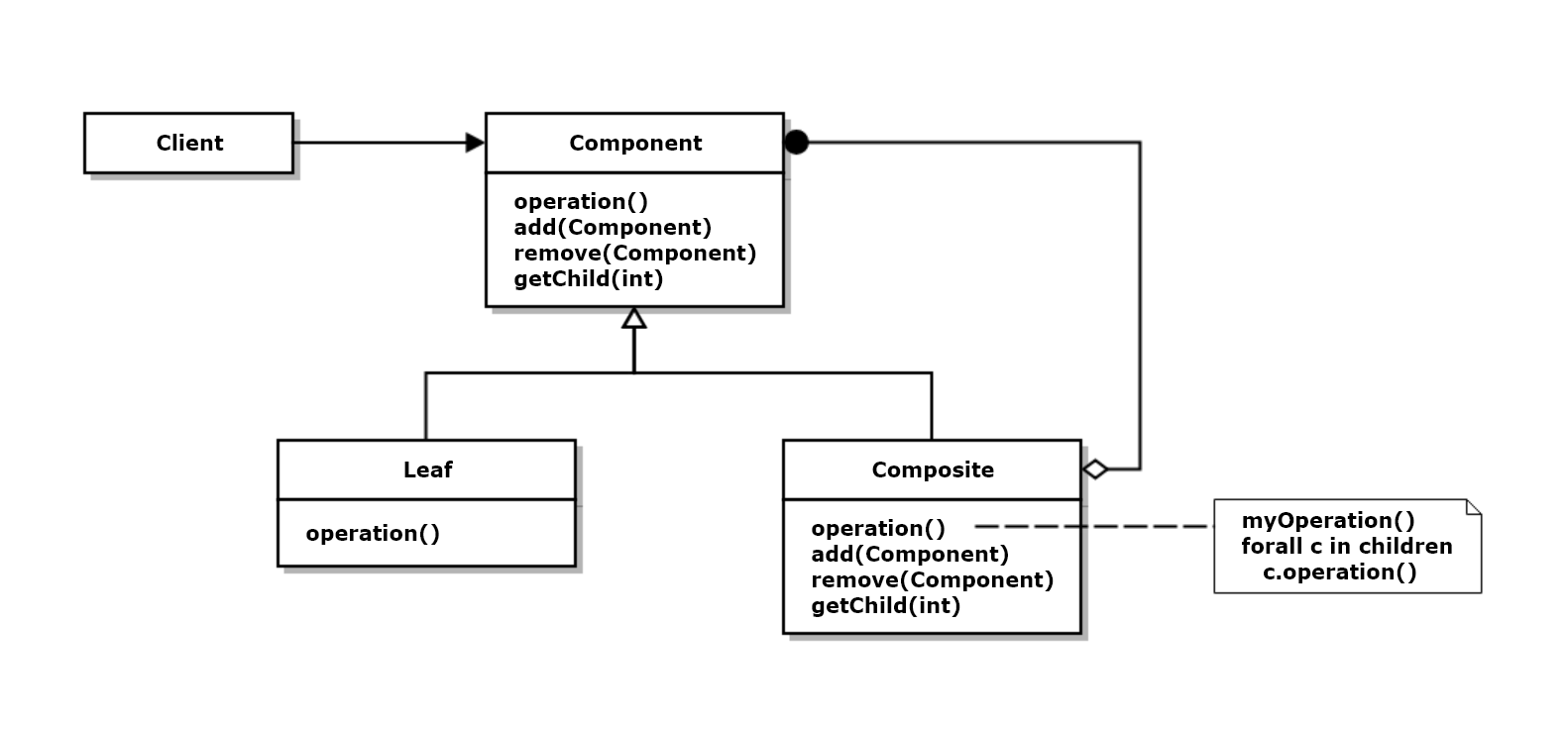 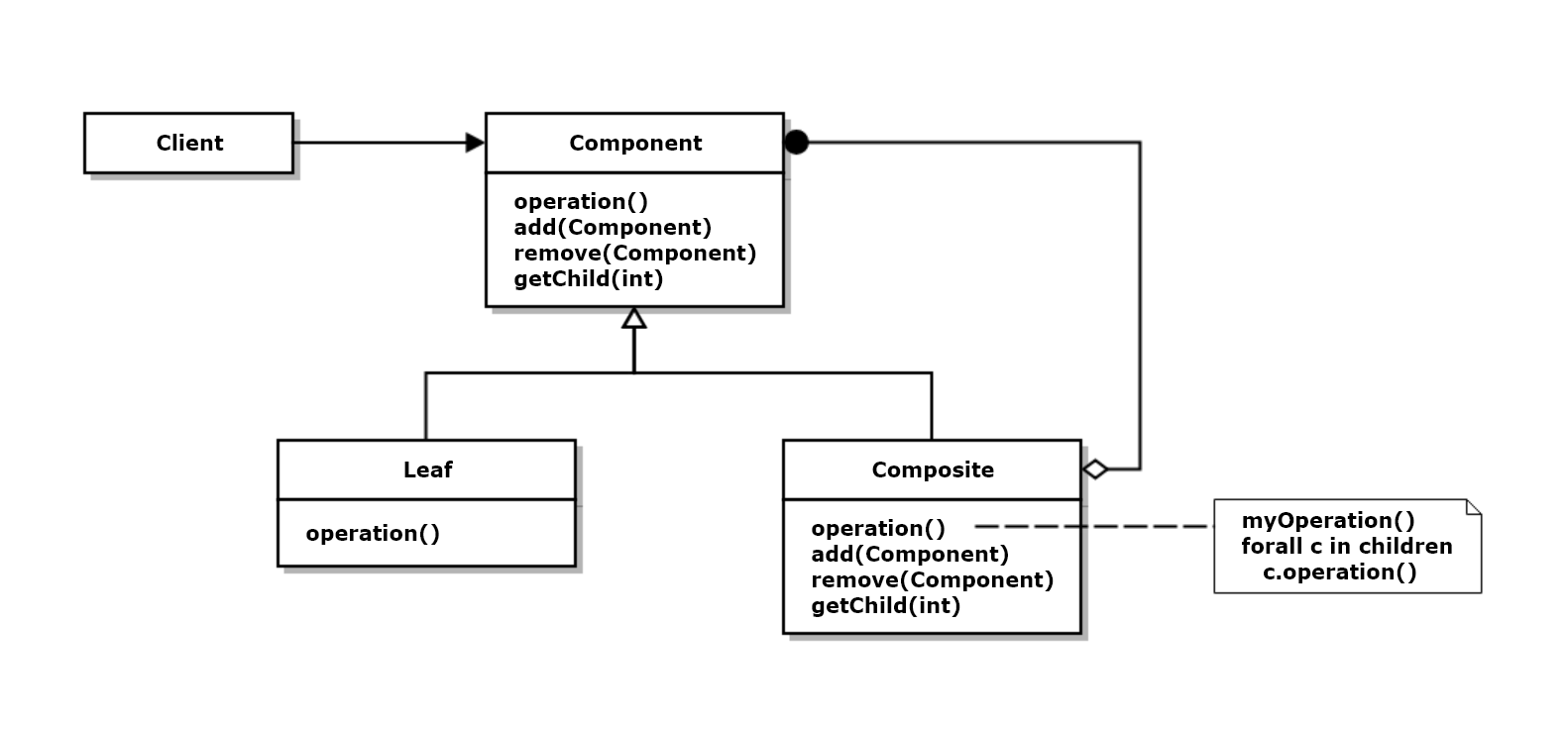 Composite Classes
#include <vector>

class Component
{
public:
  virtual ~Component() {}
  virtual void Operation()=0;
  virtual bool Add(Component* pComp) { return false; }
  virtual bool Remove(Component* pComp) { return false; }
  virtual Component* GetChild(int) { return 0; };
};

class Leaf : public Component
{
public:
  Leaf();
  void Operation();
private:
  static size_t leafCount;
  size_t myCount;
};
class Composite : public Component
{
public:
  Composite();
  ~Composite();
  void Operation();
  bool Add(Component* pComp);
  bool Remove(Component* pComp);
  Component* GetChild(size_t i);
private:
  std::vector<Component*> children;
  static size_t compositeCount;
  size_t myCount;
};
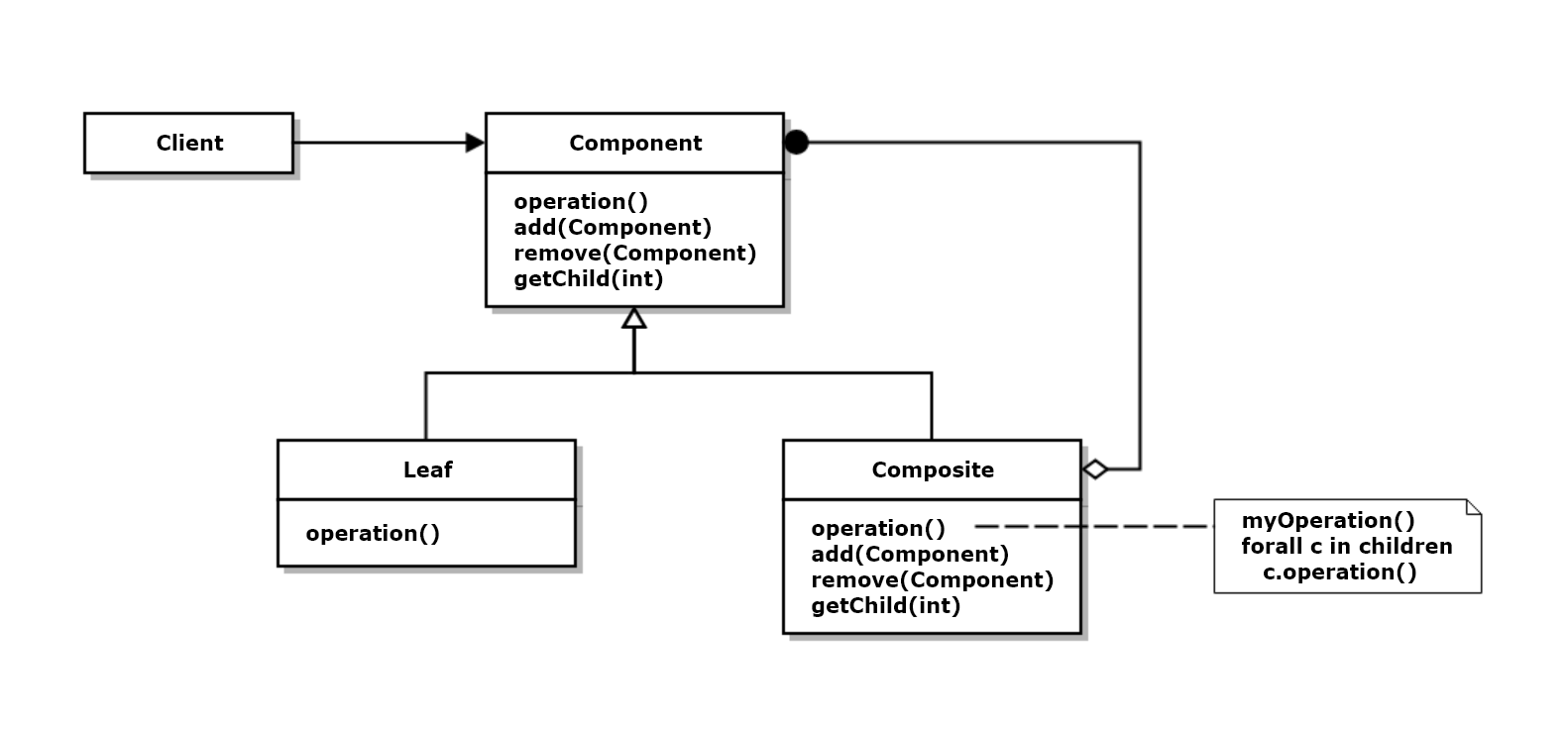 Partial Implementation
void Leaf::Operation()
{
  std::cout << "\n  Leaf #" << myCount << " here";
}

void Composite::Operation()
{
  std::cout << "\n  Composite #" << myCount << " here";
  std::vector<Component*>::iterator iter;
  for(iter=children.begin(); iter!=children.end(); ++iter)
    (*iter)->Operation();
}
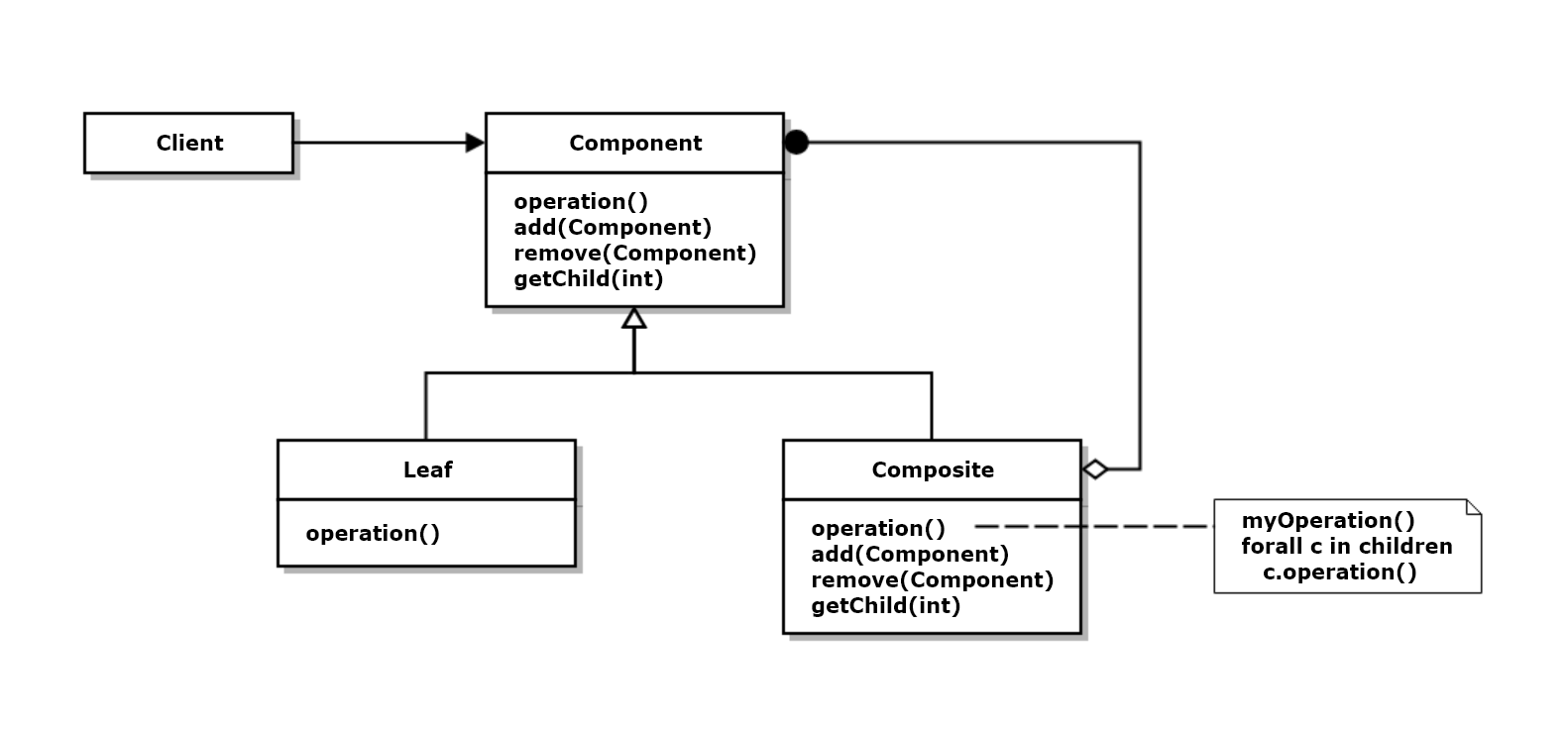 Client
class Client
{
public:
  static void BuildAndRun();
};

/*
            c2
            | |
        +---+ +---+
        |         |
        l3        c1
                  |
              +---+---+
              |       |
              l1      12
*/
void Client::BuildAndRun()
{
  Leaf l1, l2, l3;
  Composite c1;
  c1.Add(&l1);
  c1.Add(&l2);
  Composite c2;
  c2.Add(&l3);
  c2.Add(&c1);
  c2.Operation();  // DFS walk on Component tree
}
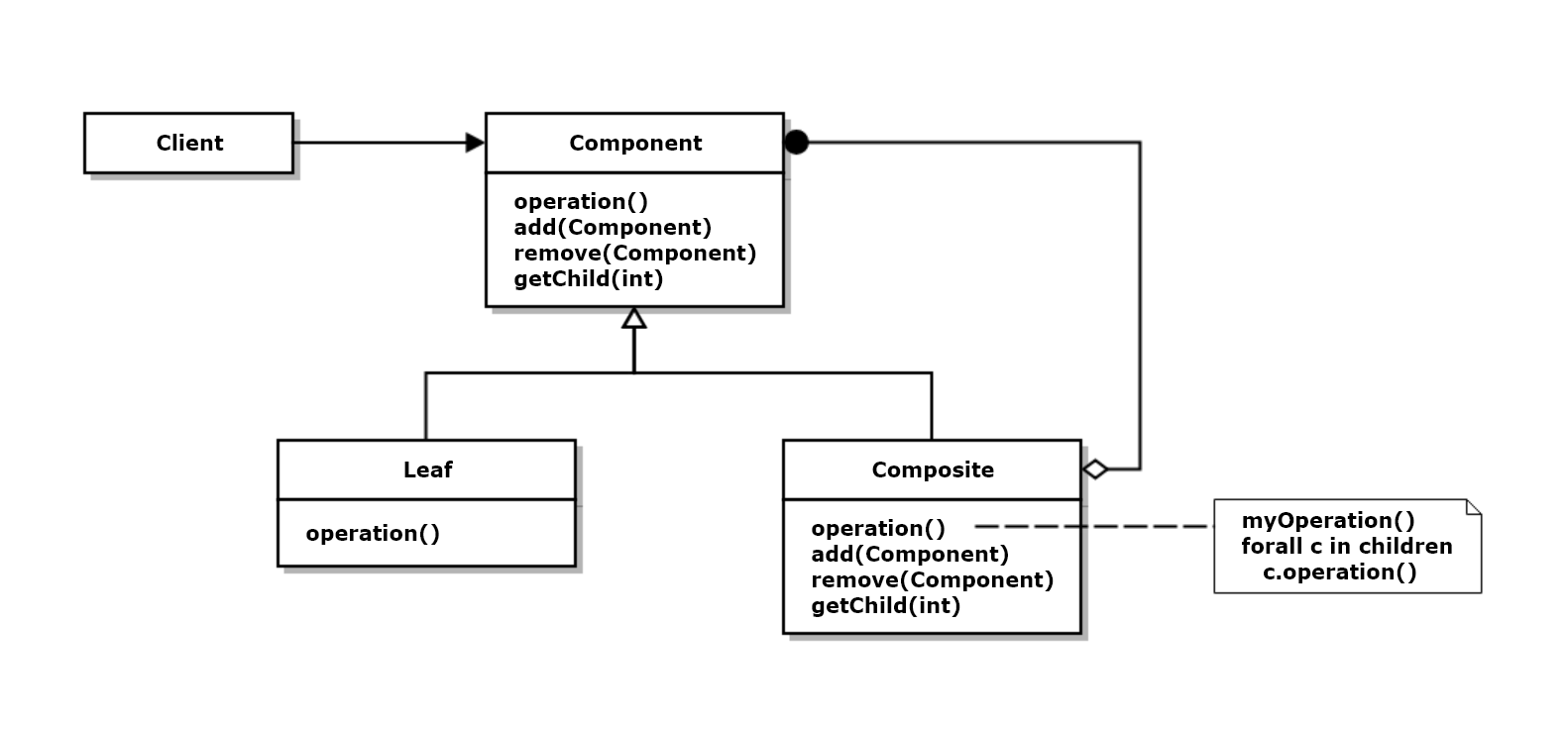 Client Operation
///////////////////////////////////////////////////////
// Test Stub

void main()
{
  std::cout << "\n  Demonstrating Composite Pattern";
  std::cout << "\n =================================\n";

  Client::BuildAndRun();
  std::cout << "\n\n";
  
}
Demonstrating Composite Pattern
 =================================

  Composite #2 here
  Leaf #3 here
  Composite #1 here
  Leaf #1 here
  Leaf #2 here

Press any key to continue . . .
/*
            c2
            | |
        +---+ +---+
        |         |
        l3        c1
                  |
              +---+---+
              |       |
              l1      12
*/
Application Code - XmlElement
XmlDocument is a Façade
XmlElement is a Composite
XmlDocument – Façade for XmlElements
class XmlDocument
  {
  public:
    using sPtr = std::shared_ptr < AbstractXmlElement > ;
    enum sourceType { file, str };
    XmlDocument(sPtr pRoot = nullptr) : pDocElement_(pRoot) 
    {
      if (!pRoot)
        pDocElement_ = makeDocElement();
    }
    XmlDocument(      const std::string& src, sourceType srcType=str    );
    XmlDocument(const XmlDocument& doc) = delete;
    XmlDocument(XmlDocument&& doc);
    XmlDocument& operator=(const XmlDocument& doc) = delete;
    XmlDocument& operator=(XmlDocument&& doc);
    std::shared_ptr<AbstractXmlElement>& docElement() {      return pDocElement_;    }
    std::shared_ptr<AbstractXmlElement> xmlRoot();
    bool xmlRoot(sPtr pRoot);
XmlDocument& element(const std::string& tag); 
  XmlDocument& elements(const std::string& tag); 
  XmlDocument& descendents(const std::string& tag = "");
  std::vector<sPtr> select();     // returns found_
  bool find(    const std::string& tag, sPtr pElem, bool findall = true  );
  size_t size();
  std::string toString();
  template<typename CallObj>  void DFS(sPtr pElem, CallObj& co);
private:
  sPtr pDocElement_;
  std::vector<sPtr> found_;  // query results
};
XmlDocument Output
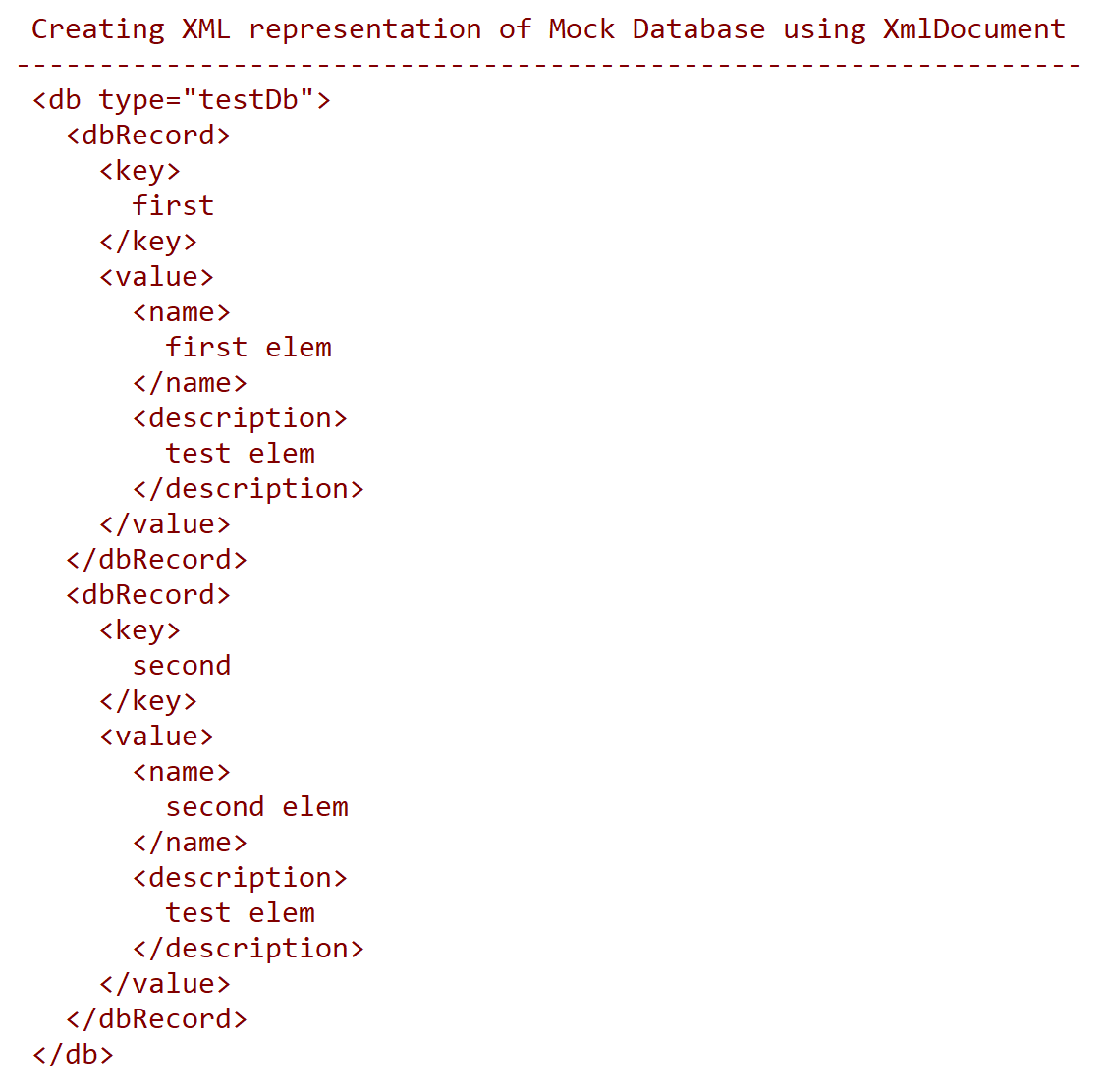 AbstractXmlElement - Component
inline bool AbstractXmlElement::
   addChild(std::shared_ptr<AbstractXmlElement> pChild) { return false; }
inline bool AbstractXmlElement::
   removeChild(std::shared_ptr<AbstractXmlElement> pChild) { return false; }
inline std::vector<AbstractXmlElement::sPtr> AbstractXmlElement::
children()
{
  return std::vector<sPtr>();  // return empty child collection
}
inline AbstractXmlElement::Attributes AbstractXmlElement::attributes()
{
  return AbstractXmlElement::Attributes();  // return empty attributes coll
}
inline std::string AbstractXmlElement::attributeValue(const std::string& name)
{
  return "";
}
inline bool AbstractXmlElement::
  addAttrib(const std::string& name, const std::string& value) { return false; }
inline bool AbstractXmlElement::removeAttrib(const std::string& name) { return false; }
inline AbstractXmlElement::~AbstractXmlElement() {}
class AbstractXmlElement
{
public:
  using sPtr = std::shared_ptr < AbstractXmlElement > ;
  using Attribute = std::pair<std::string, std::string>;
  using Attributes = std::vector<Attribute>;

  virtual bool addChild(std::shared_ptr<AbstractXmlElement> pChild);
  virtual bool removeChild(std::shared_ptr<AbstractXmlElement> pChild);
  virtual std::vector<sPtr> children();
  virtual bool addAttrib(const std::string& name, const std::string& value);
  virtual bool removeAttrib(const std::string& name);
  virtual std::string attributeValue(const std::string& name);
  virtual Attributes attributes();
  virtual std::string tag() { return ""; }
  virtual std::string value() = 0;
  virtual std::string toString() = 0;
  virtual ~AbstractXmlElement();
protected:
  static size_t count;
  static size_t tabSize;
};
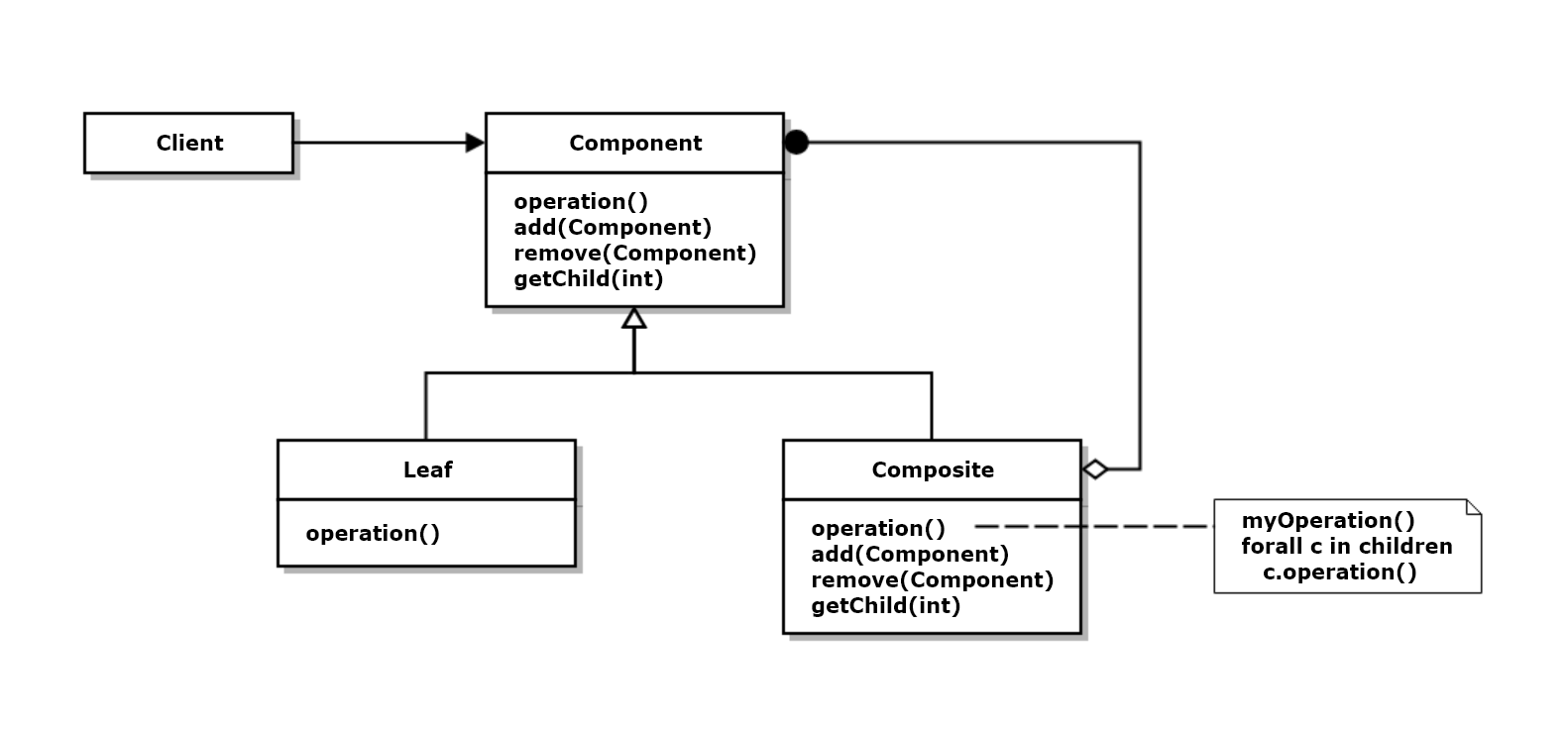 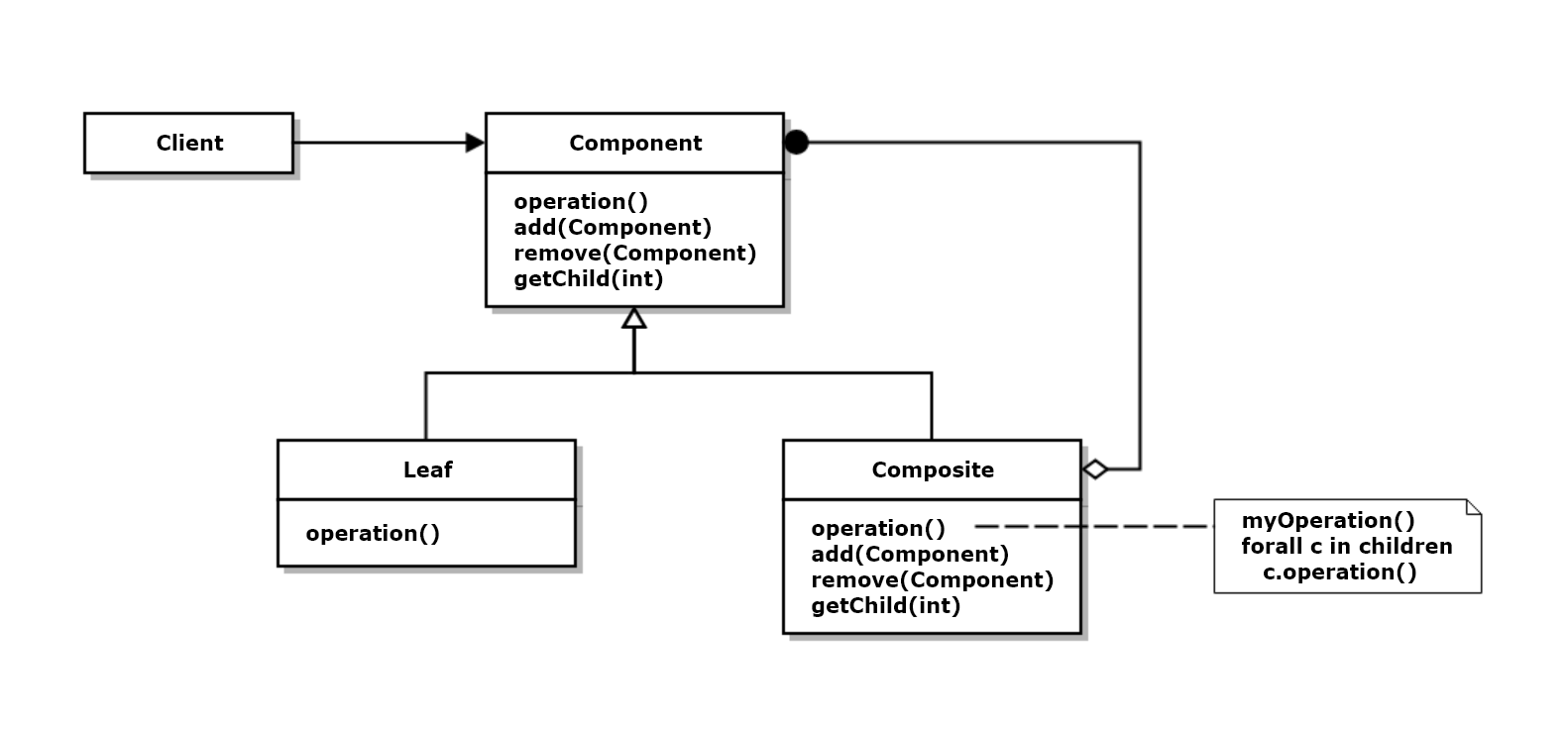 TaggedElement – Composite
inline std::vector<AbstractXmlElement::sPtr> TaggedElement::children()
{
  return children_;
}
inline AbstractXmlElement::Attributes TaggedElement::attributes()
{
  return attribs_;
}
inline std::string TaggedElement::attributeValue(const std::string& name)
{
  for (auto attrib : attribs_)
  {
    if (attrib.first == name)
      return attrib.second;
  }
  return "";
}
inline std::string TaggedElement::tag() { return tag_; }
std::shared_ptr<AbstractXmlElement>     makeTaggedElement(const std::string& tag, const std::string& body = "");
class TaggedElement : public AbstractXmlElement
  {
  public:
    TaggedElement(const std::string& tag) : tag_(tag) {};
    TaggedElement(const TaggedElement& te) = delete;
    virtual ~TaggedElement() {}
    TaggedElement& operator=(const TaggedElement& te) = delete;
    virtual bool addChild(std::shared_ptr<AbstractXmlElement> pChild);
    virtual bool removeChild(std::shared_ptr<AbstractXmlElement> pChild);
    virtual std::vector<sPtr> children();
    virtual bool addAttrib(const std::string& name, const std::string& value);
    virtual bool removeAttrib(const std::string& name);
    virtual AbstractXmlElement::Attributes attributes();
    virtual std::string attributeValue(const std::string& name);
    virtual std::string tag();
    virtual std::string value();
    virtual std::string toString();
  private:
    std::string tag_;
    std::vector<std::shared_ptr<AbstractXmlElement>> children_;
    AbstractXmlElement::Attributes attribs_;
  };
TextElement – Leaf
class TextElement : public AbstractXmlElement
  {
  public:
    TextElement(const std::string& text) : text_(text) {}
    virtual ~TextElement() {}
    TextElement(const TextElement& te) = delete;
    TextElement& operator=(const TextElement& te) = delete;
    virtual std::string value();
    virtual std::string toString();
  private:
    std::string text_;
  };
inline std::string TextElement::value() { return text_; }
std::shared_ptr<AbstractXmlElement>     makeTextElement(const std::string& text);
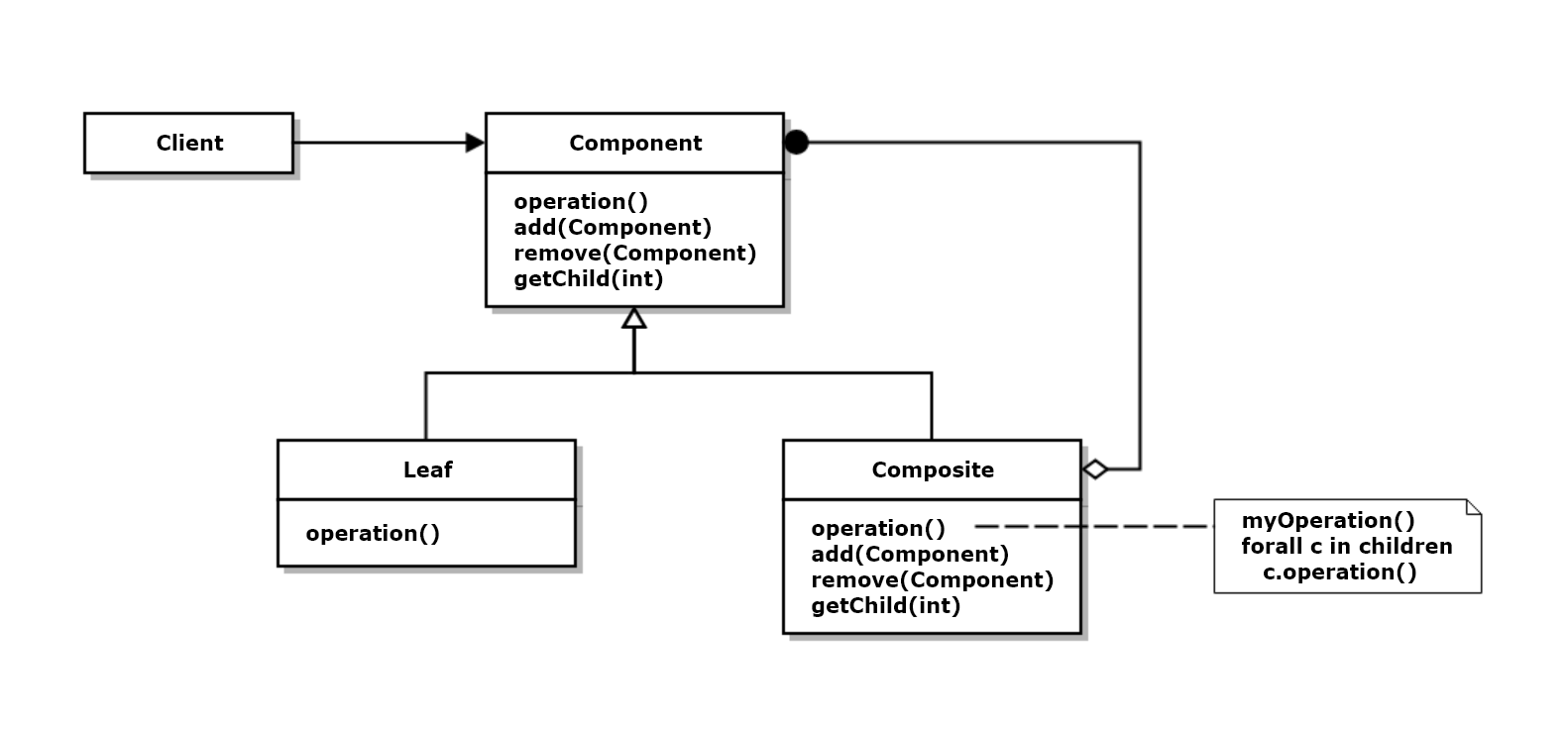 That’s all for the Code
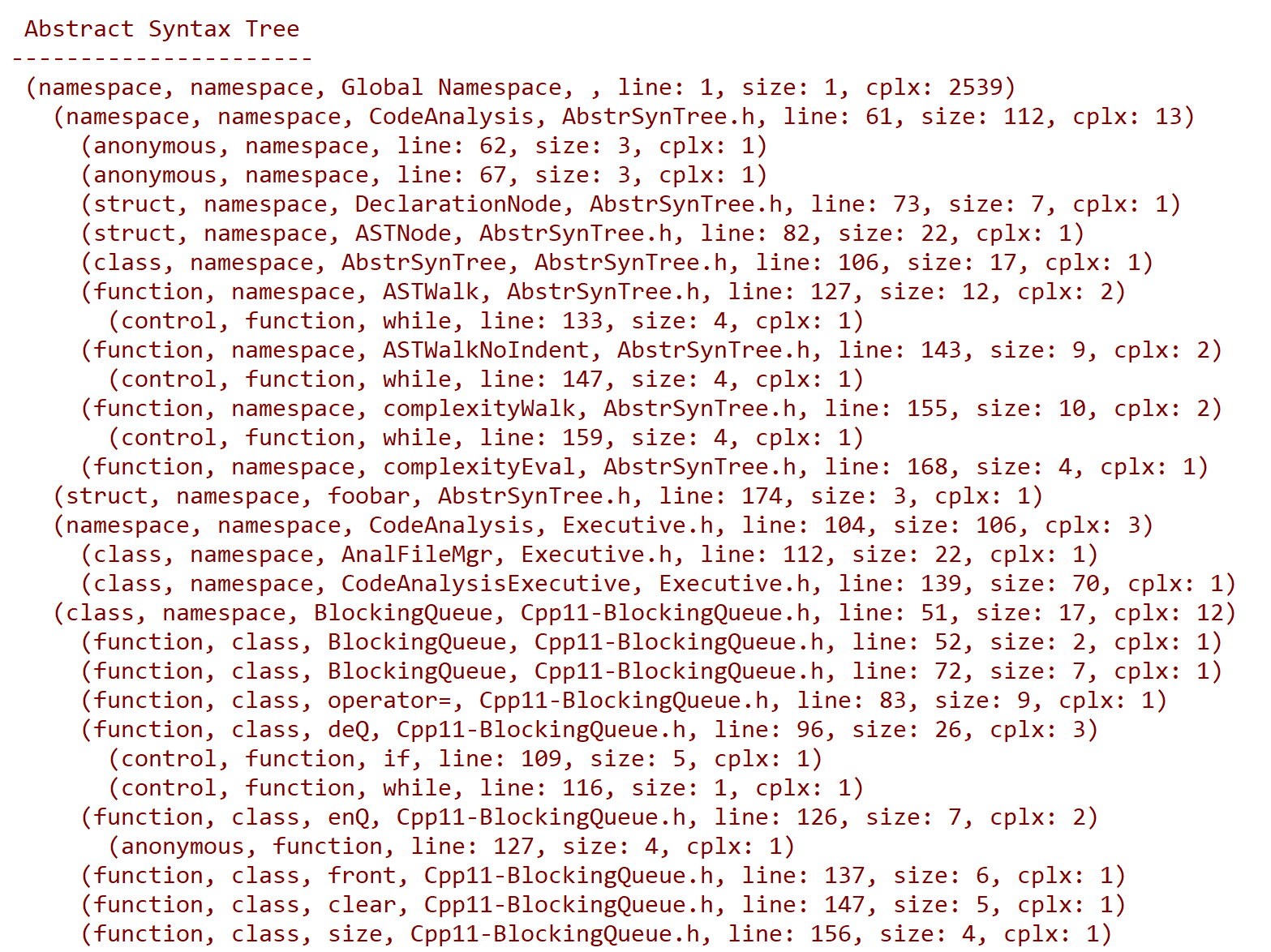 Other Composites:
Graph
Abstract Syntax Tree
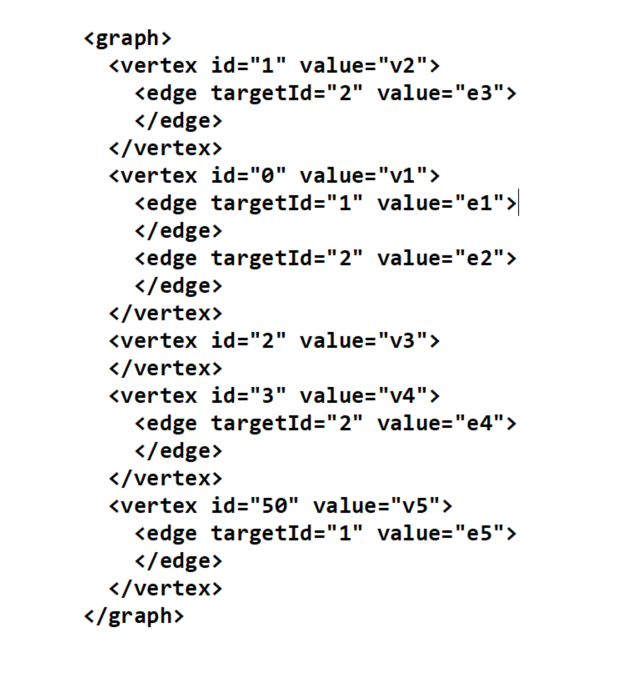